ΕΥΚΛΕΙΔΕΙΑ ΓΕΩΜΕΤΡΙΑ
Η γεωμετρία είναι ο πρώτος κλάδος των μαθηματικών που τοποθετήθηκε σε αξιωματική βάση από τον Ευκλείδη στα "Στοιχεία" του, και δικαιολογημένα ονομάζεται "Ευκλείδεια γεωμετρία".
Ευκλείδης, γιατί θεωρείται ο Πατέρας της Γεωμετρίας
Ο Ευκλείδης ήταν Έλληνας μαθηματικός που έζησε σε αυτήν την τόσο σπουδαία για την επιστήμη Ελληνιστική εποχή. Γεννήθηκε περίπου το 330 π.Χ. και πέθανε το 275 π.Χ. ή το 270 π.Χ. . Για τη ζωή του Ευκλείδη ελάχιστα είναι γνωστά και από αυτά λίγα είναι εξακριβωμένα.
Ορισμένοι αναφέρουν ότι γεννήθηκε στη Σικελία και άλλοι στην Τύρο. Σπούδασε στην Αθήνα, στην Ακαδημία του Πλάτωνα, όπου και διακρίθηκε για τις μαθηματικές του εργασίες. Για τον λόγο αυτό ο βασιλιάς της Αιγύπτου Πτολεμαίος Α΄ τον προσκάλεσε στην Αλεξάνδρεια, για να διδάξει Αριθμητική και Γεωμετρία στο ονομαστό εκπαιδευτικό ίδρυμα, που λεγόταν «Μουσείον». Το έργο του μας οδηγεί στο συμπέρασμα ότι ο Ευκλείδης ήταν εξαιρετικός δάσκαλος.
 Παρουσίασε τις αρχές των μαθηματικών με τέτοιον τρόπο, ώστε να είναι κατανοητές από τους σύγχρονούς του και τους μεταγενέστερους μαθητές- μελετητές. Το μεγαλύτερο μέρος του έργου του δεν ήταν πρωτότυπο, αλλά περιείχε εργασίες προγενέστερων μαθηματικών, τις οποίες όμως συστηματοποίησε κατά τρόπο επιστημονικό.
Λέγεται, χωρίς να είναι απόλυτα εξακριβωμένο, ότι όταν ο Πτολεμαίος του ζήτησε ένα πιο εύκολο τρόπο για να μάθει Γεωμετρία, ο Ευκλείδης του απάντησε ότι «δεν υπάρχει βασιλική οδός για τη Γεωμετρία».
Πίστευε ότι η μελέτη των μαθηματικών πρέπει να έχει ως στόχο τη γνώση και όχι το υλικό κέρδος. Στο «Ανθολόγιον» του Στοβαίου αναφέρεται ότι, όταν κάποιος μαθητής του τον ρώτησε τι θα κερδίσει, αν μάθει Γεωμετρία, ο Ευκλείδης ζήτησε από τον υπηρέτη του να δώσει στον μαθητή του τρεις οβολούς γιατί έχει ανάγκη να κερδίζει κάτι από ό,τι μαθαίνει.
Ο Ευκλείδης είναι γνωστός ως ο πατέρας της Γεωμετρίας καθώς είναι ο πρώτος που έδωσε στη Γεωμετρία μια ανυπέρβλητη λογική αυστηρότητα με την εισαγωγή της αξιωματικής μεθόδου (βασική αρχή κατασκευής μιας αποδεικτικής επιστήμης).
Τι είναι η αξιωματική μέθοδος;
Η αξιωματική μέθοδος είναι ένας τρόπος για να κατασκευάσουμε μια επιστημονική θεωρία.
1. Αρχικά εισάγονται, χωρίς ορισμούς, κάποιες έννοιες που προκύπτουν άμεσα από την εμπειρία μας και λέγονται πρωταρχικές ή αρχικές έννοιες. Οι αρχικές έννοιες για τη Γεωμετρία είναι το σημείο, η ευθεία και το επίπεδο.
2. Στη συνέχεια επιλέγονται ορισμένες προτάσεις (ισχυρισμοί) των οποίων η αλήθεια είναι προφανής και λέγονται αξιώματα ή αιτήματα. Κατά τον Αριστοτέλη στο έργο του «Αναλυτικά Ύστερα» τα αιτήματα είναι υποθέσεις τις οποίες δεχόμαστε χωρίς απόδειξη, μολονότι η αλήθειά τους δεν είναι προφανής.Τα αξιώματα αναφέρονται σε ιδιότητες των αρχικών εννοιών. Για παράδειγμα αξιώματα είναι οι προτάσεις:«Από δύο σημεία διέρχεται μία μόνο ευθεία»«Για κάθε ευθεία υπάρχει τουλάχιστον ένα σημείο του επιπέδου που δεν ανήκει σε αυτή»«Κάθε ευθεία έχει άπειρα σημεία και προεκτείνεται απεριόριστα και προς τις δύο κατευθύνσεις χωρίς διακοπές και κενά».
3. Τέλος έχουμε τα θεωρήματα, τα οποία είναι προτάσεις, η αλήθεια των οποίων προκύπτει με μια σειρά συλλογισμών, που στηρίζονται σε ένα ή περισσότερα αξιώματα ή και σε άλλα γνωστά θεωρήματα. Οι κανόνες στους οποίους βασίζονται οι συλλογισμοί αυτοί είναι το αντικείμενο της Λογικής. Η διαδικασία που μας οδηγεί στην αλήθεια ενός θεωρήματος λέγεται απόδειξη. Επίσης έχουμε και τα πορίσματα τα οποία είναι προτάσεις των οποίων η αλήθεια είναι άμεση συνέπεια ενός θεωρήματος.
Τα «Στοιχεία» του Ευκλείδη
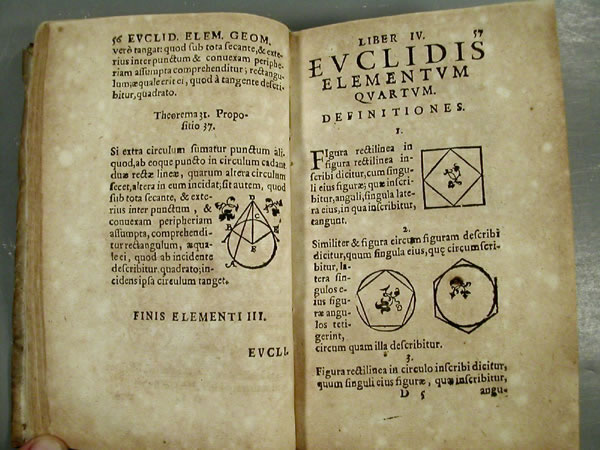 Το γνωστότερο και αξιολογότερο έργο του Ευκλείδη είναι τα «Στοιχεία» που επηρέασαν βαθύτατα την ανθρώπινη σκέψη. Πολλοί θεωρούν ότι μετά την Αγία Γραφή και τον Αίσωπο είναι το πιο πολύ διαβασμένο έργο μέχρι τις μέρες μας. Το πρωτότυπο έργο έχει χαθεί, αλλά έχουν γίνει πολλές αντιγραφές του και μάλιστα πολλοί μεταγενέστεροι συγγραφείς έκαναν αλλαγές. Μέχρι σήμερα έχουν γίνει πάνω από 1.000 εκδόσεις των Στοιχείων. Στη Δυτική Ευρώπη τα «Στοιχεία» έγιναν γνωστά από τους Άραβες και τους Μαυριτανούς.
Τα Στοιχεία του Ευκλείδη είναι το πρώτο αξιωματικό σύστημα στα Μαθηματικά και το μοναδικό μέχρι τα μέσα περίπου του 19ου αιώνα.
Ξεκινώντας με την παραδοχή πέντε αιτημάτων παρουσίασε μία σειρά θεωρημάτων, πολλά από τα οποία ήταν ήδη γνωστά, σε ένα ενιαίο συμπαγές πλαίσιο. Για τη συγγραφή των «Στοιχείων» ο Ευκλείδης είχε προφανώς στη διάθεσή του τα έργα των παλαιότερων μαθηματικών, όπως του Θαλή, του Πυθαγόρα, του Ευδόξου και του Θεαιτήτου. Μεγάλο επίτευγμα επίσης του Ευκλείδη ήταν ότι κατέγραψε και διέδωσε τις μαθηματικές γνώσεις των προγενέστερων και των συγχρόνων του μαθηματικών.
Τα Στοιχεία διαιρούνται σε 13 βιβλία. Το 1ο βιβλίο των «Στοιχείων» αρχίζει με 23 ορισμούς των βασικών γεωμετρικών εννοιών (σημείο, γραμμή, επιφάνεια, επίπεδο, γωνία, σύνορο, σχήμα). Μερικοί από τους ορισμούς αυτούς είναι οι παρακάτω:
Σημείο είναι ότι δεν έχει μέρος.
Η γραμμή είναι μήκος χωρίς πλάτος.
Τα άκρα μιας γραμμής είναι σημεία.
Ευθεία είναι η γραμμή, που κείται εξίσου ως προς τα σημεία της. (Ο ορισμός αυτός δεν είναι σαφής. Ο Ευκλείδης ίσως να θεωρεί ότι μια λεπτή βέργα είναι ευθεία, όταν παρατηρώντας την από τη μία άκρη της ως την άλλη δε βλέπουμε σημείο της που να προεξέχει.)
Επιφάνεια είναι ό,τι έχει μόνο μήκος και πλάτος.
Τα πέρατα της επιφάνειας είναι γραμμές.
Επίπεδη επιφάνεια είναι αυτή, που κείται εξίσου ως προς τις ευθείες της. (Ο ορισμός αυτός μας λέει ότι μία επιφάνεια είναι επίπεδη, όταν παρατηρώντας την από όλες τις μεριές δεν ξεχωρίζει καμία από τις ευθείες της.)
Επίπεδη γωνία είναι η κλίση, της μιας ως προς την άλλη, δύο γραμμών του ίδιου επιπέδου, που συναντιούνται και δεν βρίσκονται πάνω στην ίδια ευθεία.
Όταν μία ευθεία χαραχθεί πάνω σε άλλη ευθεία και οι εφεξής γωνίες που σχηματίζονται είναι ίσες, η καθεμία από τις ίσες γωνίες είναι ορθή και η πρώτη ευθεία λέγεται κάθετη στη δεύτερη.
Παράλληλες είναι οι ευθείες εκείνες, που βρίσκονται στο ίδιο επίπεδο και, αν τις προεκτείνουμε απεριόριστα και προς τα δύο μέρη, δεν συναντώνται σε κανένα από αυτά. Ο ορισμός αυτός είναι ο 23ος, δηλαδή ο τελευταίος στον κατάλογο.
Ο Ευκλείδης θεμελίωσε τα Στοιχεία του σε πέντε αιτήματα, που είναι τα εξής:
Από δύο σημεία διέρχεται μία μόνο ευθεία.
Ένα ευθύγραμμο τμήμα προεκτείνεται απεριόριστα.
Ένας κύκλος ορίζεται από ένα σημείο (το κέντρο του) και ένα ευθύγραμμο τμήμα (την ακτίνα του).
Όλες οι ορθές γωνίες είναι ίσες.
Αν δύο ευθείες τεμνόμενες από μία τρίτη ευθεία σχηματίζουν δύο εντός και επί τα αυτά μέρη γωνίες με άθροισμα μικρότερο από 2 ορθές, τότε οι ευθείες αυτές τέμνονται προς το μέρος της τέμνουσας που βρίσκονται οι γωνίες αυτές.
Στα 6 πρώτα βιβλία ο Ευκλείδης ασχολήθηκε με θέματα της Επιπεδομετρίας, δηλαδή τη μελέτη σχημάτων που όλα τους τα σημεία ανήκουν στο ίδιο επίπεδο. Στο 5ο βιβλίο περιλαμβάνεται η θεωρία των λόγων και των αναλογιών, δηλαδή και θέματα με τα οποία ασχολείται η Αριθμητική.

Στα επόμενα τρία βιβλία (7ο, 8ο και 9ο) ανέλυσε τη θεωρία των αριθμών.
Άλλα έργα του Ευκλείδη
«Οπτικά»: Το έργο του αυτό περιέχει τις βασικές προτάσεις της γεωμετρικής οπτικής, που είναι βασισμένες στην υπόθεση του Πλάτωνα, σύμφωνα με την οποία η όραση προκαλείται από ακτίνες που προέρχονται από το μάτι.
«Κατοπτρικά»: Το έργο αυτό ασχολείται με τα φαινόμενα της ανάκλασης του φωτός σε επίπεδα κάτοπτρα. Δεν είναι γνήσιο έργο του Ευκλείδη αν και μπορεί να είναι μεταγενέστερη συλλογή εργασιών του.
«Φαινόμενα»: Είναι μια πραγματεία κοσμογραφίας, διατυπωμένη με την ίδια αυστηρότητα που είχε εφαρμόσει και στα άλλα έργα του.
«Δεδομένα»: Το έργο αυτό ασχολείται με μια κατηγορία προτάσεων. Κάθε πρόταση από αυτές αναφέρεται σε ένα σχήμα, του οποίου δίνονται ορισμένα στοιχεία κατά σχήμα, θέση ή μέγεθος.
«Περί διαιρέσεων»: Το ελληνικό πρωτότυπο κείμενο δεν έχει βρεθεί μέχρι σήμερα. Οι πληροφορίες που έχουμε για το έργο αυτό προέρχονται από την αραβική βιβλιογραφία.
Τα έργα «Δεδομένα» και «Περί διαιρέσεων» συμπληρώνουν τα «Στοιχεία» του.
Το έργο του Ευκλείδη είναι ορόσημο καθώς μετά τον Ευκλείδη τα Μαθηματικά είναι πλέον ΕΠΙΣΤΗΜΗ!!!